MATEMATIKA
5- sinf
MAVZU: Sonning taqribiy qiymati va yaxlitlashga doir misollar yechish
Mustahkamlash
1- misol.
5,28 o‘nli kasrning kami  va ko‘pi bilan taqribiy qiymatini ayting.
5 soni, 5,28 sonining kami bilan taqribiy qiymati;
6 soni, 5,28 sonining ko‘pi bilan taqribiy qiymati deyiladi.
2- misol. KD kesma uzunligi necha cm, va uni izohlang.
K
D
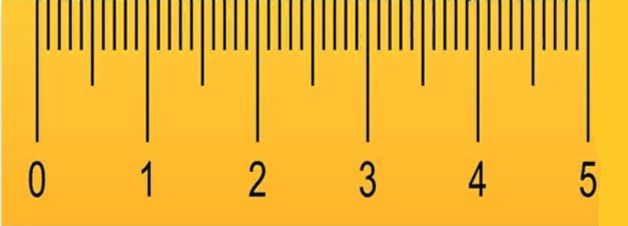 Yaxlitlash (takrorlash)
Sonni unga  eng yaqin bo‘lgan butun songa almashtirish - sonni butungacha yaxlitlash deb ataladi.
a) 5,6,7,8 yoki 9 bo‘lsa, undan oldin kelgan raqamga 1 qo‘shiladi;
b) 0,1,2,3 yoki 4 bo‘lsa, undan oldin kelgan raqam o‘zicha qoldiriladi;
Misollar qilib, 39,5;  44,6;  87,7;  95,8; 76,9
32,1;  54,2;  47,3;  55,4; 66,0
Bundan tashqari, sonlarni nafaqat butungacha, balki o‘ndan birlar xonasigacha, yuzdan birlar xonasigacha, mingdan birlar xonasigacha va hokazo ixtiyoriy xonagacha yaxlitlash mumkin.
372 - misol
O‘nli kasrlarni yaxlitlang.
0   0,4
0   4
a) o‘ndan birlar xonasigacha:
0   1,19
0   0,73
b) yuzdan birlar xonasigacha:
0   2,901
3, 248
d) mingdan birlar xonasigacha:
0    82400
176100
e) yuzlar xonasigacha:
Masala
378 - masala. Yer sharining eng baland nuqtasi Jomolungma (yoki Everest cho‘qqisi bo‘lib, uning balandligi 8848 m. Bu balandlikni kilometrgacha yaxlitlang.
9 km
379 - masala. Dunyoning eng chuqur joyi Tinch okeanidagi Mariana cho‘kmasi hisoblanadi. Uning chuqurligi – 11 022 m. Bu chuqurlikni kilometrgacha yaxlitlang.
11 km
381 - misol
Yaxlitlash to‘g‘ri bajarilganmi?
4,9
0    3,70
4,8
yo‘q
0    12,34
=
22
4
0    8,77
yo‘q
3
385 - misol
Yaxlitlash to‘g‘ri bajarilgan bo‘lishi uchun katakcha o‘rniga qanday raqamlarni qo‘yish mumkin?
0,1,2,3,4
5,6,7,8,9
0,1,2,3,4
Mustaqil bajarish uchun topshiriqlar:
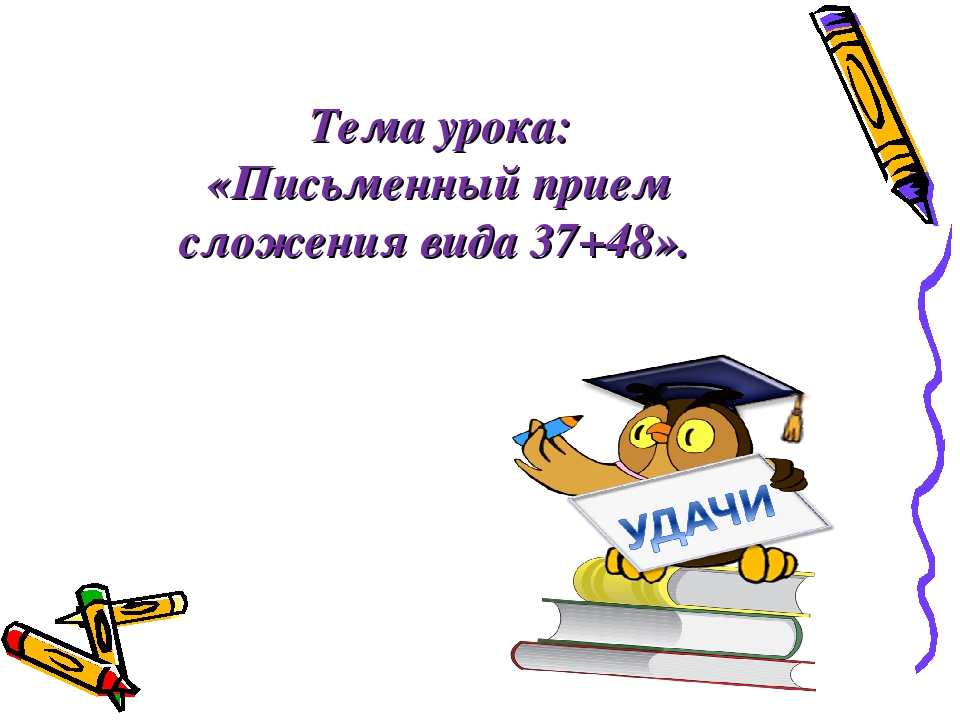 Darslikning 93 - betidagi 
386 -, 388 -, 389 - misol va masalalarni bajarish.